Základy neurologické symptomatologie.
Kvalitativní a kvantitativní poruchy vědomí, perzistentní vegetativní stav, poruchy hybnosti, poruchy řeči.

Edita Pešáková
Poruchy hybnosti
Při lézi centrálního nebo periferního motoneuronu vzniká porucha hybnosti, která se podle intenzity léze projeví buď lehkých snížením svalové síly a neobratnosti nebo u těžší léze částečnou nebo úplnou ztrátou aktivního pohybu.

Paréza – částečná porucha hybnosti
Plegie – kompletní porucha hybnosti
Monoparéza (-plegie): postižení jedné končetiny
Hemiparéza (-plegie): postižení levé nebo pravé poloviny těla
Paraparéza (-plegie): postižení obou DKK
Triparéza (-plegie): postižení třech končetin
Kvadruparéza (-plegie): postižení všech končetin
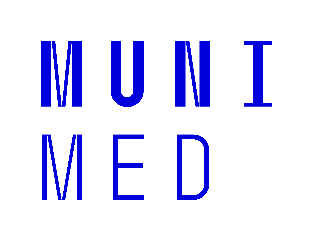 2
Intenzivní oš. péče v neurologii - cvičení
Poruchy řeči
Řeč – specifická lidská činnost, patří k nejdiferencovanějším pohybovým úkonům.
Hlavní poruchy: afázie – porucha komunikace, při lézi dominantní hemisféry
                             dysartrie – porucha artikulace, při poruše inervace mluvidel
                             rinolalie – nosová řeč, u obr měkkého patra
                             balbuties – koktavost
                             mutismus – němota, většinou psychogenní
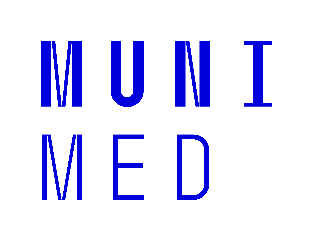 3
Intenzivní oš. péče v neurologii - cvičení
Řečové centrum
Gyrus angularis
Broccovo centrum
Wernickeovo centrum
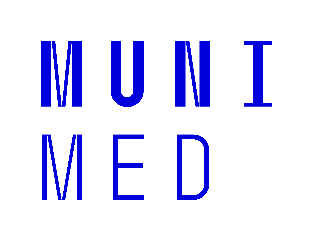 4
Intenzivní oš. péče v neurologii - cvičení
Hlavní druhy afázií I
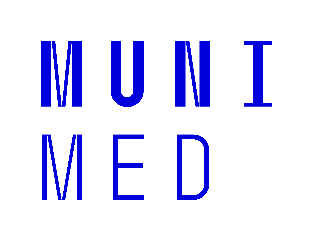 5
Intenzivní oš. péče v neurologii - cvičení
Hlavní druhy afázií II
Globální afázie (kompletní): kombinace obou poruch. Pacient téměř úplně ztrácí schopnost tvořit řeč nebo chápat jazyk.
      - vzniká při rozsáhlejší lézi ve frontální, parietální a horní temporální obl.

Amnestická afázie: nemocný zapomíná pojmy, názvy předmětů, mluvená řeč je plynulá, přerušuje jí občasné hledání slov. Rozumění řeči je neporušeno.
         - vzniká při lézi hlubších struktur dominantního temporálního laloku 

Kondukční afázie: nemocný mluví plynule a poměrně dobře rozumí, ale je porucha při pokusu o opakování slyšené řeči.
         - vzniká při poruše spojení mezi frontálním a temporálním lalokem
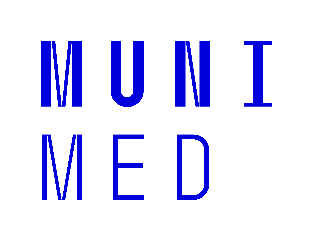 6
Intenzivní oš. péče v neurologii - cvičení
Porucha symbolických funkcí
Fatické funkce – schopnost mluvit, číst, psát, počítat, myslet v abstraktních pojmech. Jsou vázané na dominantní hemisféru.
Gnostické funkce – představují vyšší syntézu smyslového vnímání, schopnost poznávat předměty zrakem, sluchem nebo hmatem.  Při zrakové agnózii nepozná nemocný předměty zrakem, ale bez obtíží mluví i píše, bývá porucha zrakové orientace v prostoru. Při sluchové agnózii nerozumí mluvenému slovu.
Praktické funkce – jde o schopnost vykonávat složitější účelové pohyby, při poškození jsou porušeny paměťové mechanismy pohybového stereotypu.
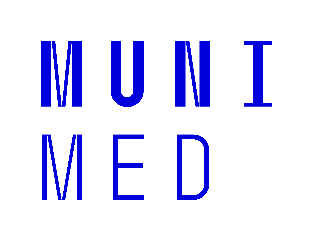 7
Intenzivní oš. péče v neurologii - cvičení
Hlavové nervy I
Vyšetření hlavových nervů poskytuje důležitou informaci o stavu CNS, zejména mozkového kmene.
Hlavové nervy mohou mít funkce senzitivní, motorické nebo obojí.
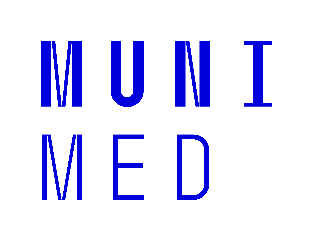 8
Intenzivní oš. péče v neurologii - cvičení
Hlavové nervy II
N. olfactorius (čichový nerv, n. I) 
     Poruchy: hyposmie – snížení čichu
                   anosmie – úplná ztráta čichu
                   dysosmie=parosmie – kvalitativně změněné vnímání pachu
                   čichové pseudohalucinace – vnímání nepříjemných pachů
N. opticus (zrakový nerv, n. II) 
     Poruchy: amaurosis - slepota 
                   hemianopsie – výpadek poloviny zorného pole
                   porucha fotoreakce 
                   zrakové pseudohalucinace
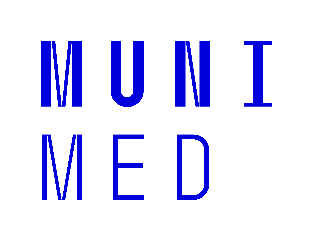 9
Intenzivní oš. péče v neurologii - cvičení
Hlavové nervy III
N. oculomotorius (okohybný nerv, n. III) 
     Poruchy: ptóza víčka – pokles víčka
                   divergentní strabismus – podélné osy očních bulbů se rozcházejí, 							omezení hybnosti oka směrem nahoru
N. trochlearis (kladkový nerv, n. IV) 
     Poruchy: diplopie – dvojité vidění
N. trigeminus (trojklanný nerv, n. V) 
     Poruchy: anestezie – necitlivost
                    hypestezie – snížená citlivost 
                    neuralgie – bolest v průběhu nervu
                    poruchy chuti
                    snížení korneálního reflexu
                    oslabení žvýkacího svalstva
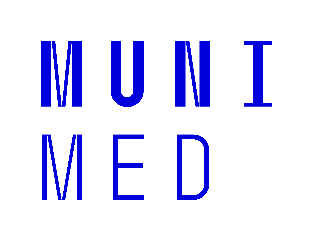 10
Intenzivní oš. péče v neurologii - cvičení
Hlavové nervy IV
N. abducens (odtahovací nerv, n. VI) 
Poruchy: konvergentní strabismus – podélné osy oč.bulbů se přibližují
               diplopie – dvojité vidění

N. facialis (lícní nerv, n. VII)
Poruchy: paréza nebo plegie (částečné nebo úplné ochrnutí) mimického svalstva
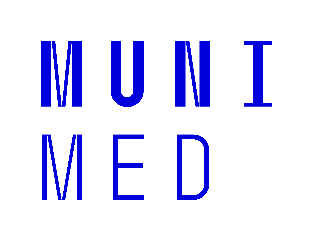 11
Intenzivní oš. péče v neurologii - cvičení
Hlavové nervy V
N. vestibulocochlearis (rovnovážný a sluchový nerv, n. VIII)
Poruchy: hypacusis – nedoslýchavost
               tinitus aurium – šumění v uších, pískání
               sluchové halucinace nebo pseudohalucinace
               titubace – vrávorání, porucha rovnováhy
               nystagmus – rytmický pohyb očních bulbů – při postižení 				vestibulárního aparátu
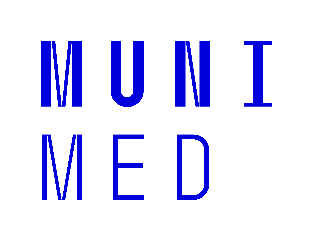 12
Intenzivní oš. péče v neurologii - cvičení
Hlavové nervy V
N. glossopharyngeus (jazykohltanový nerv, n. IX)
     Poruchy: dysartrie – motorická porucha řeči
                    dysfagie – porucha polykání
                    porucha chuti na zadní třetině jazyka 
                    vyhasnutí dávivého a zvracivého reflexu
N. vagus (bloudivý nerv, n. X)
     Poruchy: dysfagie, dysartrie, afonie – ztráta hlasu, 
                    dysfonie – porucha hlasu,
                    poruchy dýchání, 
                    tachykardie při poškození, bradykardie při dráždění nervu
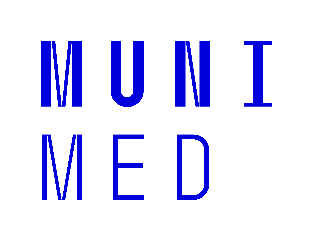 13
Intenzivní oš. péče v neurologii - cvičení
Hlavové nervy VI
N. accessorius (přídatný nerv, n. XI) 
     Poruchy: dysartrie a dysfonie, 
                   nemožnost zvedání ramene, 
N. hypoglossus (podjazykový nerv, n. XII) 
     Poruchy: atrofie a fascikulace jazyka
                   paréza svalstva jazyka
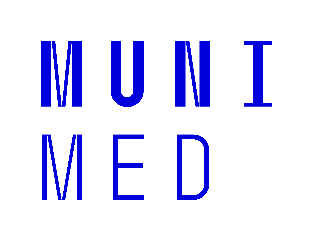 14
Intenzivní oš. péče v neurologii - cvičení
Stav vědomí I
Vědomí – stav, kdy si jedinec plně a správně uvědomuje sebe sama i své okolí, je schopen jednat podle své vůle a adekvátně reaguje na vnitřní a vnější podněty.

                                    VĚDOMÍ



                Vigilita                           Lucidita
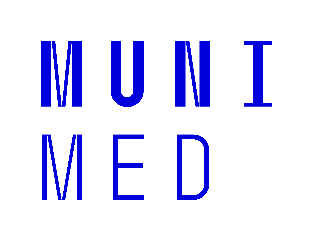 15
Intenzivní oš. péče v neurologii - cvičení
Stav vědomí II
Vigilita (bdělost) – určuje stupeň schopnosti reagovat na podněty prostředí
Lucidita (jasnost) – určuje kvalitu a obsah bdělého stavu. Jedinec je bdělý a správně si uvědomuje a vnímá sebe a své okolí. Bez vigility není možná lucidita. 

Poruchy vědomí - KVALITATIVNÍ PORUCHY VĚDOMÍ – porucha lucidity
                           - KVANTITATIVNÍ PORUCHY VĚDOMÍ – porucha vigility
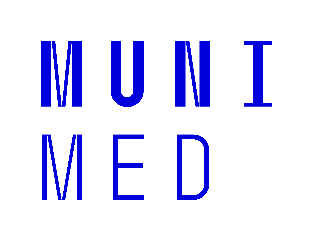 16
Intenzivní oš. péče v neurologii - cvičení
Kvantitativní poruchy vědomí I
Narušení vigility, vědomí je zasaženo z hlediska množství či hloubky (kvantity)

Krátkodobá  - náhlý začátek, krátké trvání a obvykle spont. úprava, zpravidla těžký stupeň poruchy vigility

          1) SYNKOPA – v důsledku hypoperfúze mozku 
          2) EPILEPTICKÝ ZÁCHVAT – iritační léze
          3) METABOLICKÁ ONEMOCNĚNÍ – např. hypoglykemie
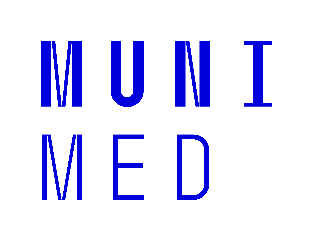 17
Intenzivní oš. péče v neurologii - cvičení
Kvantitativní poruchy vědomí II
Dlouhodobá - dle hloubky poruchy vědomí:
                      1) SOMNOLENCE – pacient reaguje na oslovení, event. dotek
                      2) SOPOR – pacient reaguje na bolest
                      3) KOMA – nereaguje na zevní podněty

  - vznik na podkladě léze
   1) strukturální – ložiskový neur. nález (CMP, nádor, zánět, trauma) 
   2) toxicko-metabolické – difúzní neur. nález (př.- toxické, fyzikální, metabolické, endokrinní, orgánové, cévní)
   3) iritační – centerncefalická epilepsie – iritace ARAS (př.– strukturální, metabolicko-toxická, idiopatická)
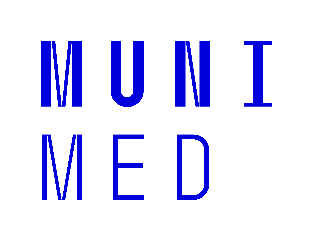 18
Intenzivní oš. péče v neurologii - cvičení
Hodnocení stavu vědomí
Glasgow coma scale – GCS (u dětí modifikace)
Bodovací schéma podle Beneše, dnes se již nepoužívá – modifikace Drábkova škála
Ramsay Sedation Scale (RSS)
FOUR škála (Full Outline of UnResponsiveness)
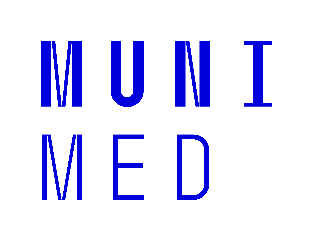 19
Intenzivní oš. péče v neurologii - cvičení
OTEVÍRÁNÍ OČÍ
4 spontánní
3 na výzvu
2 na algický podnět
1 neotevírá
                    MOTORICKÉ PROJEVY
6 uposlechnutí příkazu
5 lokalizace bolesti
4 uhýbání od algického podnětu
3 dekortikační (flekční) rigidita
2 decerebrační (extenční) rigidita
1 žádná reakce
                       VERBÁLNÍ REAKCE
5 pacient je orientovaný a konverzuje
4 pac. dezorientovaný či zmatený, ale komunikuje
3 neadekvátní či náhodně volená slova
2 nesrozumitelné zvuky
1 žádné verbální projevy
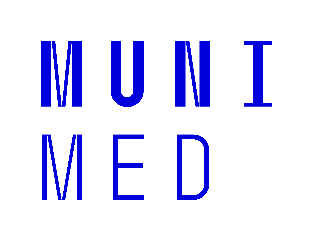 20
Intenzivní oš. péče v neurologii - cvičení
Limity GCS
Stanovení GCS je obtížné v případě, že je pacient:
              - zaintubován
              - sluchově postižený
              - mluvící cizím jazykem
              - s duševní poruchou
              - s poraněnými ústy
              - s poruchou řeči aj.
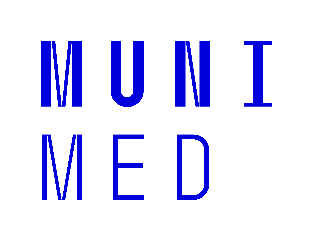 21
Intenzivní oš. péče v neurologii - cvičení
Modifikovaná dětská Glasgow Coma Scale
slouží ke kvantifikaci hloubky poruchy vědomí u dětí

Motorická odpověď                                               Slovní odpověď
flexe a extenze 4                                                   pláč 3
úhyb na bolest 3                                                    spontánní ventilace 2
hypertonus 2                                                         apnoe 1
bez odezvy 1
                       Otevírání očí
                       spontánní 4
                       okohybné svaly intaktní, fotoreakce zornic 3
                       okohybné svaly poškozeny nebo fixované zornice 2
                       okohybné svaly paralyzovány a fixované zornice 1

Maximum bodů: 11 = normální stav  Minimum bodů: 3 = areflektorické kóma
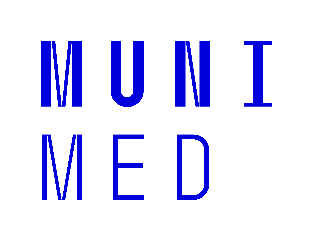 22
Intenzivní oš. péče v neurologii - cvičení
Benešova-Drábkova klasifikace bezvědomí
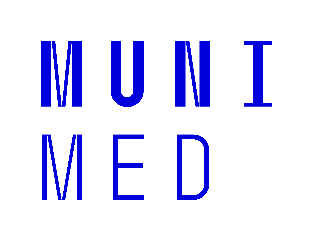 23
Ramsay Sedation Scale (RSS)
Bdícího pacienta se týkají body 1-3, spícího body 4-6.
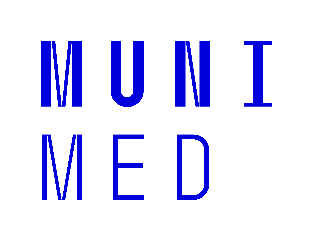 24
Intenzivní oš. péče v neurologii - cvičení
FOUR škála (Full Outline of UnResponsiveness)
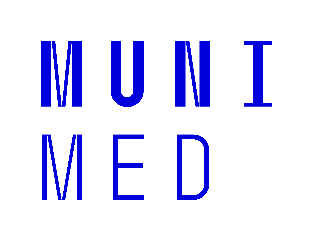 25
Intenzivní oš. péče v neurologii - cvičení
Kvalitativní poruchy vědomí I
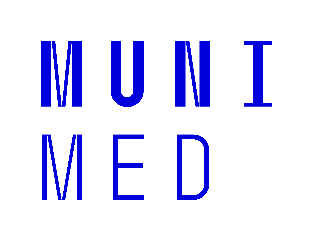 26
Intenzivní oš. péče v neurologii - cvičení
Kvalitativní poruchy vědomí II
2. MRÁKOTNÝ STAV (OBNUBILACE) – stav zmatenosti s náhlou ztrátou a náhlým návratem vědomí.
Patří zde: Náměsíčnost (somnambulismus) – provází hladovění, epilepsii, patickou opilost, patický afekt nebo po traumatech hlavy. Existuje více forem – stuporózní – chudá na příznaky, nemocný se nepohybuje, upřeně kouká do neurčita; deliriózní – aktivní příznaky, stálý pohyb, hlučnost, bludy, útočnost; automatická – nenápadné příznaky, je při vědomí, ale koná v rozporu se zdravou osobností (nemluví, ale odpovídá)
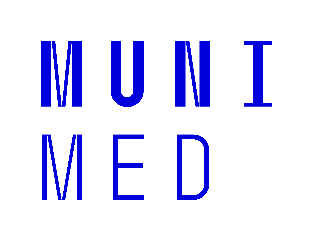 27
Intenzivní oš. péče v neurologii - cvičení
Kvalitativní poruchy vědomí III
2. MRÁKOTNÝ STAV (OBNUBILACE) – stav zmatenosti s náhlou ztrátou a náhlým návratem vědomí.
Patří zde: Náměsíčnost (somnambulismus)
                Agónie – objevuje se v poslední fázi života (pre finem), typickým projevem je gasping, pacient trpí halucinacemi a střídavě prochází stavy a příznaky se znaky bezvědomí a zastřeným vědomím.
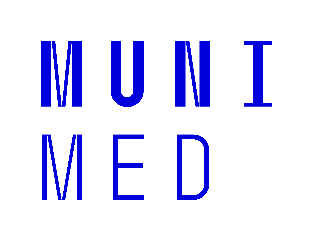 28
Intenzivní oš. péče v neurologii - cvičení
Hodnotící škály kvalitativních poruch vědomí I
Odhad zmatenosti – zkrácený mentální bodovací test
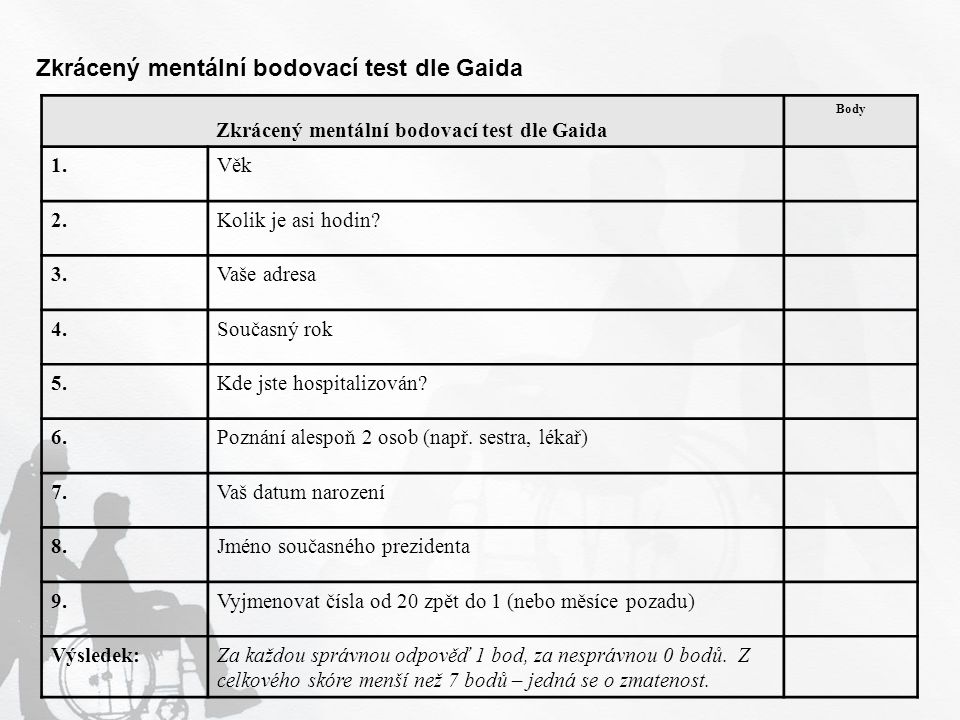 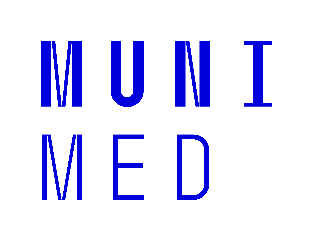 29
Intenzivní oš. péče v neurologii - cvičení
Hodnotící škály kvalitativních poruch vědomí II
Hodnocení deliria v intenzivní péči - The Confusion Assessment Method for the Intensive Care Unit (CAM-ICU). Hodnocení je dvoustupňové!
Prvním krokem je zhodnocení vigility a agitovanosti dle RASS (The Richmond Agitation and Sedation Scale)
Druhým krokem je hodnocení přítomnosti deliria dle Americké psychiatrické asociace.
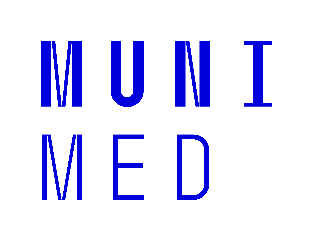 30
Intenzivní oš. péče v neurologii - cvičení
RASS (The Richmond Agitation and Sedation Scale)
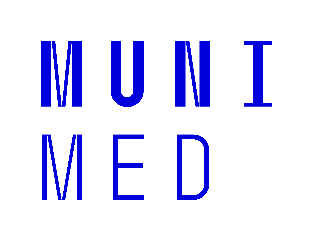 31
Intenzivní oš. péče v neurologii - cvičení
CAM-ICU (Confusion Assessment Method for the ICU)
Metoda hodnocení deliria v intenzivní péči

Hodnocení deliria testem CAM-ICU je dvoustupňové: prvním krokem je zhodnocení stupně vigility (bdělosti) a agitovanosti pomocí validované škály The Richmond Agitation and Sedation Scale (RASS), druhým krokem testu CAM-ICU, je hodnocení přítomnosti deliria dle kritérií Americké psychiatrické asociace.
32
Intenzivní oš. péče v neurologii - cvičení
Specifické klinické syndromy poruchy vědomí
Locked-in-syndrome
Stav minimálního vědomí
Vegetativní stav
Mozková smrt
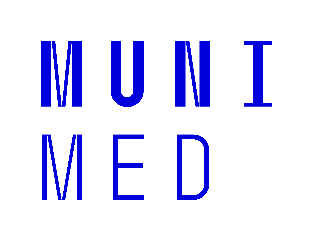 33
Intenzivní oš. péče v neurologii - cvičení
Locked-in-syndrom
Nazývaný též syndrom uzamčení, příčinou je poškození mozkového kmene v oblasti Varolova most, nejč. vlivem CMP. Imituje poruchu vědomí: pacient je kvadruplegický včetně parézy artikulačních a fonačních svalů, může však komunikovat zachovaným mrkáním či vertikálními očními pohyby.
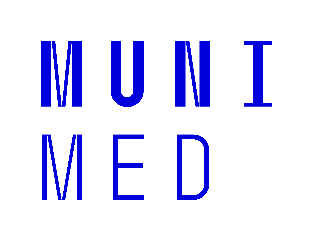 34
Intenzivní oš. péče v neurologii - cvičení
Stav minimálního vědomí I
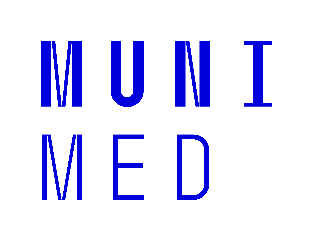 35
Intenzivní oš. péče v neurologii - cvičení
Stav minimálního vědomí II
U pacienta je přítomna neúplná interakce s okolím. Dochází k úpravě vigility s částečnou a kolísavě vyjádřenou úpravou lucidity.


Pozorujeme alespoň 1 z následujících kritérií:

komunikace či gestikulace, ANO / NE
vědomá či afektivní reakce na emociálně silné stimuly
jednoduchá verbalizace
sledování předmětu v zorném poli
porozumění
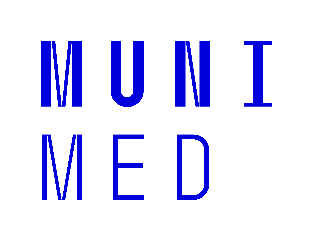 36
Intenzivní oš. péče v neurologii - cvičení
Vegetativní stav
Úprava vigility, ale ne lucidity. Projevuje se úpravou cyklu spánku a bdění; v bdělých epizodách má pac. otevřené oči, mrkání, občas krátkodobá fixace očima, polykání, únikové pohyby na bolestivé stimuly, příležitostné neúčelné pohyby. Chybí jakékoliv projevy zachovaného sebeuvědomění či vědomé reakce na okolní podněty.
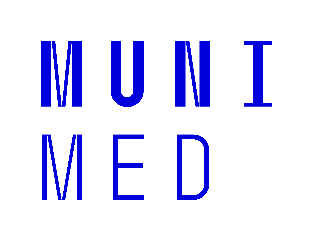 37
Intenzivní oš. péče v neurologii - cvičení
Vegetativní stav versus stav minimálního vědomí
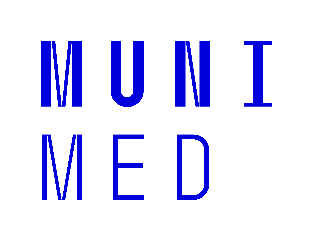 38
Intenzivní oš. péče v neurologii - cvičení
Vývoj kómatu a vegetativního stavu
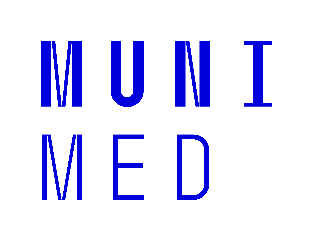 39
Intenzivní oš. péče v neurologii - cvičení
Příčiny poruch vědomí
1. nedostatek kyslíku
         - porucha krevního oběhu v organ. nebo v mozku (CMP, IM, embolizace…)
2. přímé poškození mozku
         - úraz
         - nádor
         - infekce
3. nahromadění zplodin vlastní látkové výměny
         - urémie
         - hepatální nebo diabetické koma
         - intoxikace…
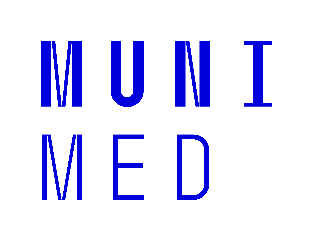 40
Intenzivní oš. péče v neurologii - cvičení
Péče o pacienta s poruchou vědomí – úkoly sestry
Péče o dýchací cesty
Sledování, zaznamenávání a vyhodnocení vitálních funkcí
Péče o kůži a sliznice 
Péče o vyprazdňování
Péče o výživu 
Ochrana před nozokomiálními infekcemi
Péče o psychiku
rehabilitace
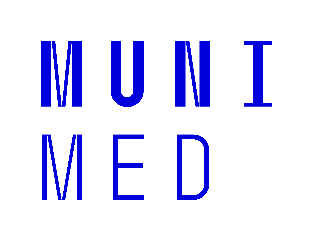 41
Intenzivní oš. péče v neurologii - cvičení
DĚKUJI ZA POZORNOST!
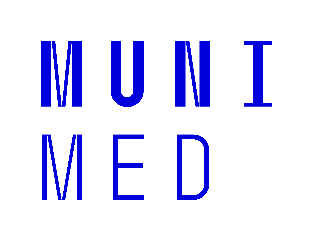 42
Intenzivní oš. péče v neurologii - cvičení